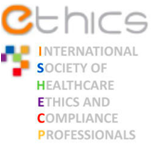 ETHICS – International Society ofHealthcare Ethics and Compliance Professionals
General Assembly
London 26 September 2013
1
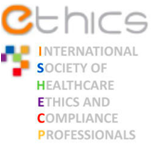 ETHICS – International Society ofHealthcare Ethics and Compliance Professionals
A the beginning, a few years ago, several pioneers

Conviction that we had entered into a new era for Ethics and Compliance Professionals
Increased responsibilities
Increased challenges
Increased expectations from Stakeholders
At the same time:
Insufficient recognition
No professional representations (at lease in EMEA)
No Professional Association
2
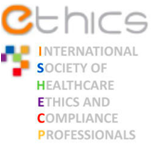 ETHICS – International Society ofHealthcare Ethics and Compliance Professionals
Informal meetings 2/3 times year (analysis of emerging topics, discussion about best practices …)

In 2012 move from informal meetings to a more formally established structure

Assistance from Clifford Chance Law Firm

Creation in January 2012 (under French Laws) of ETHICS as an "Association Loi de 1901"

Headquartered in Paris, 9 Place Vendôme
3
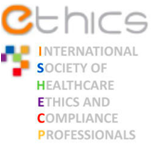 ETHICS – International Society ofHealthcare Ethics and Compliance Professionals
Around 50 Members

Membership per individuals – (originating from Healthcare Industry – Pharma and Medical Device Companies or from Professional Associations)

Governance
Gabor Danielfy posthumously nominated as Honorary Chairman of ETHICS
Board of Directors
Strategic Committee
4
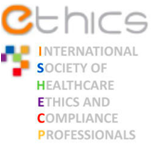 ETHICS – International Society ofHealthcare Ethics and Compliance Professionals
Mission statement
	ETHICS is a forum of Ethics and Compliance individuals committed to developing and enhancing the highest professional standards in the Healthcare Sector
4 types of activities
Think Tank
Networking / Sharing of Experience and Best Practices
Education and Professional Development
Communication
Contribution to Education and Professional development:
Early connections with Seton Hall, Sciences-Po Paris and INSEAD. Today many education courses by other institutions
Contribute to assess Compliance related education programs’ content added value by ensuring that they are in line with what the role is today and what we expect the role shall be tomorrow
Contribute to bring to Compliance & Ethics Professionals, information on these programs
Develop in 2014 accreditation process
5
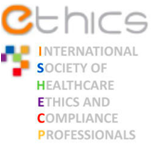 ETHICS – International Society ofHealthcare Ethics and Compliance Professionals
Highlights 2012-2013
Several meetings of the Strategic Committee
General Assembly in Paris in September 2012
Launch of the website (second phase development soon ready) 
Sponsorship of certain events – Occasion to introduce ETHICS to potential new members
Initiation of collaboration with professionals beyond EMEA countries
Launch of different working groups (next agenda item)
Contribution to the benchmark survey conducted by Peter Dieners
Contract with Sue Egan
40916-3-2826 v0.1
6